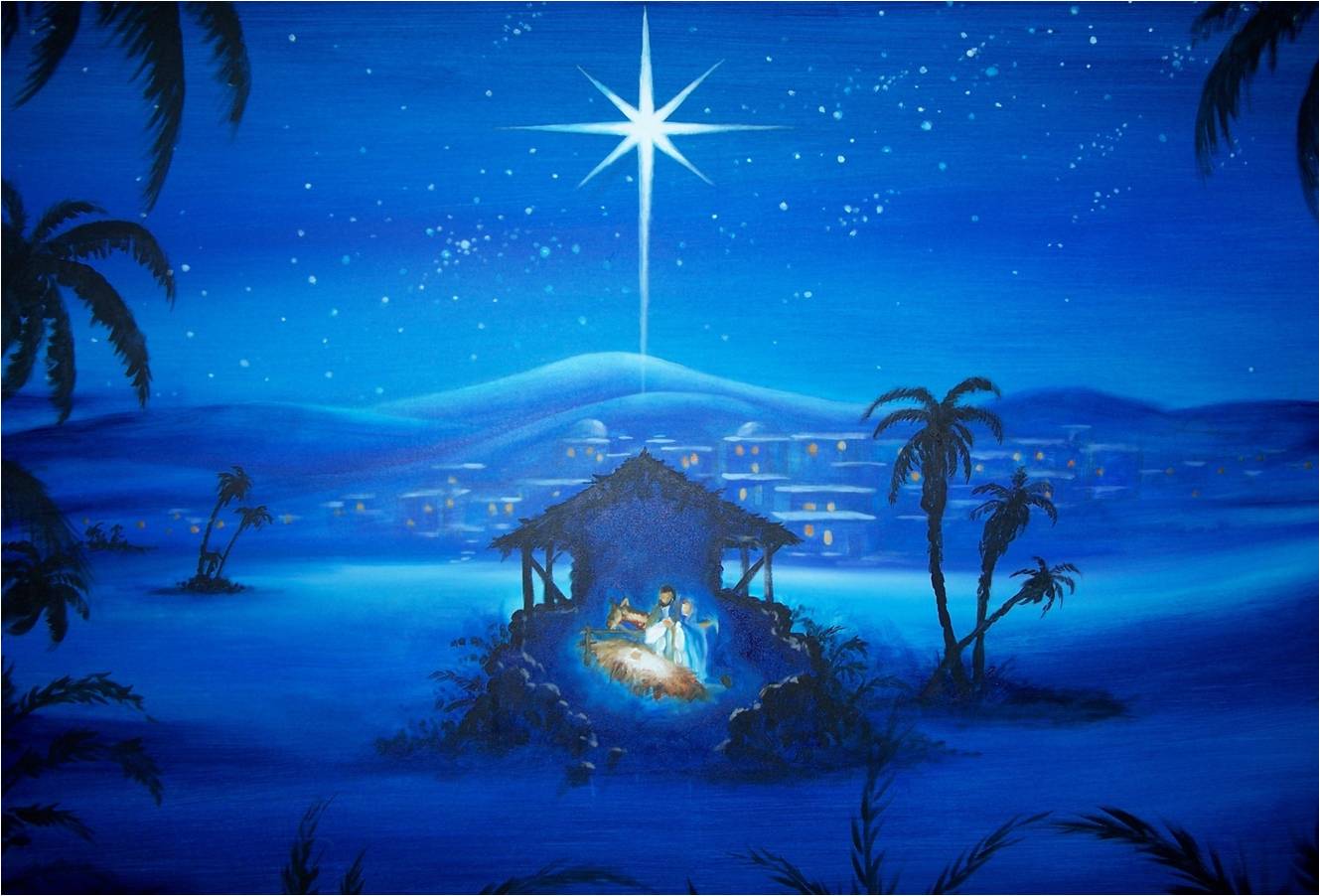 WHY JESUS CAME?
Luke 2:8-12, Matthew 1:21
1. Jesus came                to save all people.
2. Jesus came                    to reconcile sinners to God.
3. Jesus came to defeat the works of Satan.
4. Jesus came                  to give our                       lives purpose  and meaning.
Our purpose and meaning is: 
1. To love and worship God with all of our heart, soul and mind, 
2. To serve Him in all things, 
3. To reach others with the gospel of Jesus Christ,
4. To make disciples and teach them to observe all that God has commanded us.